Ağaç Baskıresim Eksiltme Yöntemiyle Baskı Alma (üçüncü renk)
Kalıba üçüncü rengin verilebilmesi için ise, kağıda kırmızı basılan bölgeler, ağaç üzerinden oyulup çıkarılır.
Daha sonra üçüncü renk (örneğin mavi) kalıba merdane yardımıyla verilir.
Daha önce renklerin üst üste basıldığı baskıresimlere mavi renk aktarılır.
Böylelikle beyaz renkle birlikte aslında 4 renki bir baskıresim elde edilmiş olur.
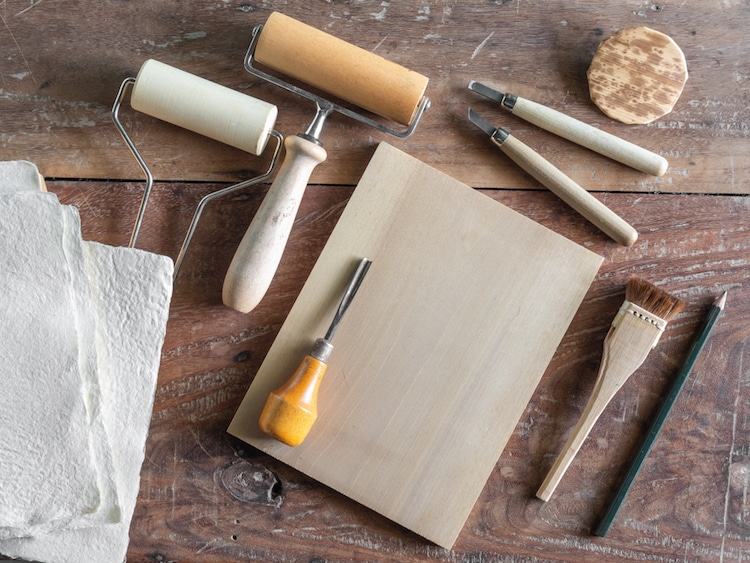 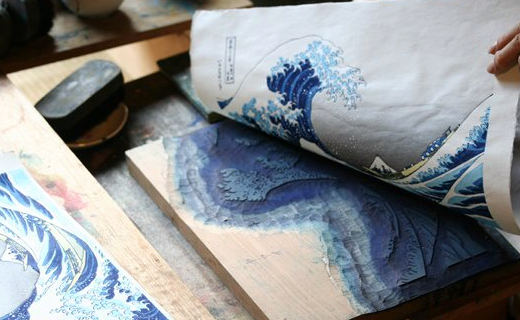